УРОК-СУД: «ЧЕЛОВЕК И ВОДА» 8 КЛАСС
СОШ № 40
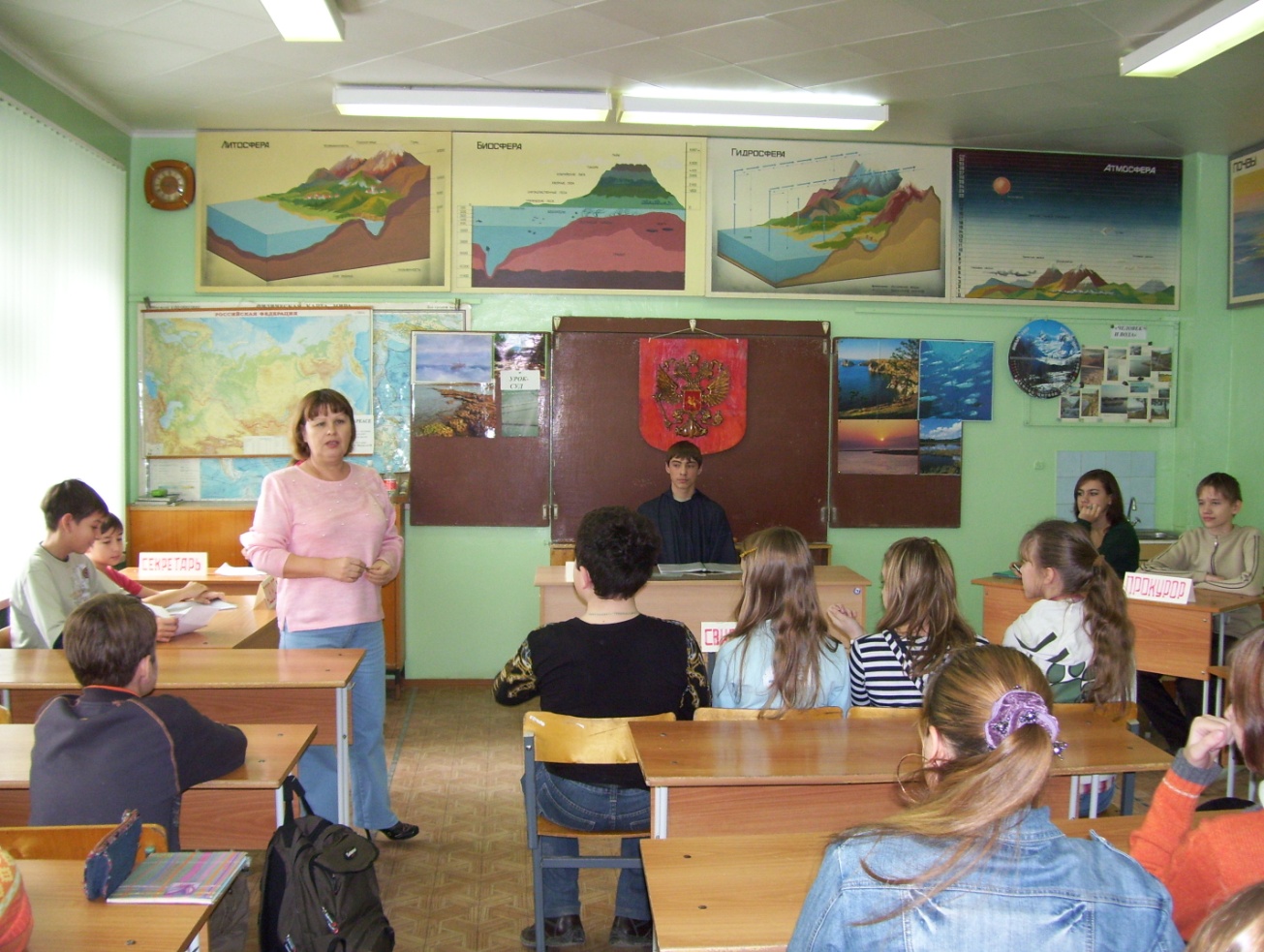 ЦЕЛЬ УРОКА:
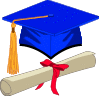 УЧЕБНО-ПОЗНАВАТЕЛЬНАЯ КОМПЕТЕНЦИЯ:
В ИГРОВОЙ ФОРМЕ ДОНЕСТИ ДО СВЕДЕНИЯ УЧАЩИХСЯ ЗНАЧЕНИЕ ВОДНЫХ РЕСУРСОВ В РОССИИ;
СОЦИОКУЛЬТУРНАЯ КОМПЕТЕНЦИЯ:
УМЕТЬ  ОЦЕНИВАТЬ  РАЗМЕРЫ ВОДНЫХ РЕСУРСОВ СТРАНЫ;
ПРИВИВАТЬ БЕРЕЖНОЕ ОТНОШЕНИЕ К ВОДНЫМ ИСТОЧНИКАМ;
КОММУНИКАТИВНАЯ КОМПЕТЕНЦИЯ:
РАЗВИВАТЬ ТВОРЧЕСКИЕ И ИНДИВИДУАЛЬНЫЕ СПОСОБНОСТИ  У УЧАЩИХСЯ;
ИНФОРМАЦИОННАЯ КОМПЕТЕНЦИЯ:
УМЕТЬ  САМОСТОЯТЕЛЬНО  ИЗВЛЕКАТЬ  ИНФОРМАЦИОННЫЙ МАТЕРИАЛ.
ДЕЙСТВУЮЩИЕ ЛИЦА:
1. СУДЬЯ
	        2. ПРОКУРОР
		3. АДВОКАТ ЧЕЛОВЕКА
		4. СЕКРЕТАРЬ
		5. ПОТЕРПЕВШАЯ ВОДА
		6. ЧЕЛОВЕК
		7. РЕКА
		8. ВОДОХРАНИЛИЩЕ
		9. КАНАЛ
		10. ПОДЗЕМНЫЕ ВОДЫ
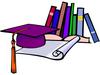 ХОД СУДА:
ВСТУПИЕЛЬНОЕ СЛОВО СУДЬИ;
ОБВИНИТЕЛЬНАЯ РЕЧЬ ПРОКУРОРА;
ПОТЕРПЕВШАЯ -ВОДА;
ПОДСУДИМЫЙ –ЧЕЛОВЕК;
АДВОКАТ ЧЕЛОВЕКА;
СВИДЕТЕЛИ;
ПРОКУРОР;
АДВОКАТ ЧЕЛОВЕКА;
ВЫНЕСЕНИЕ ПРИГОВОРА.
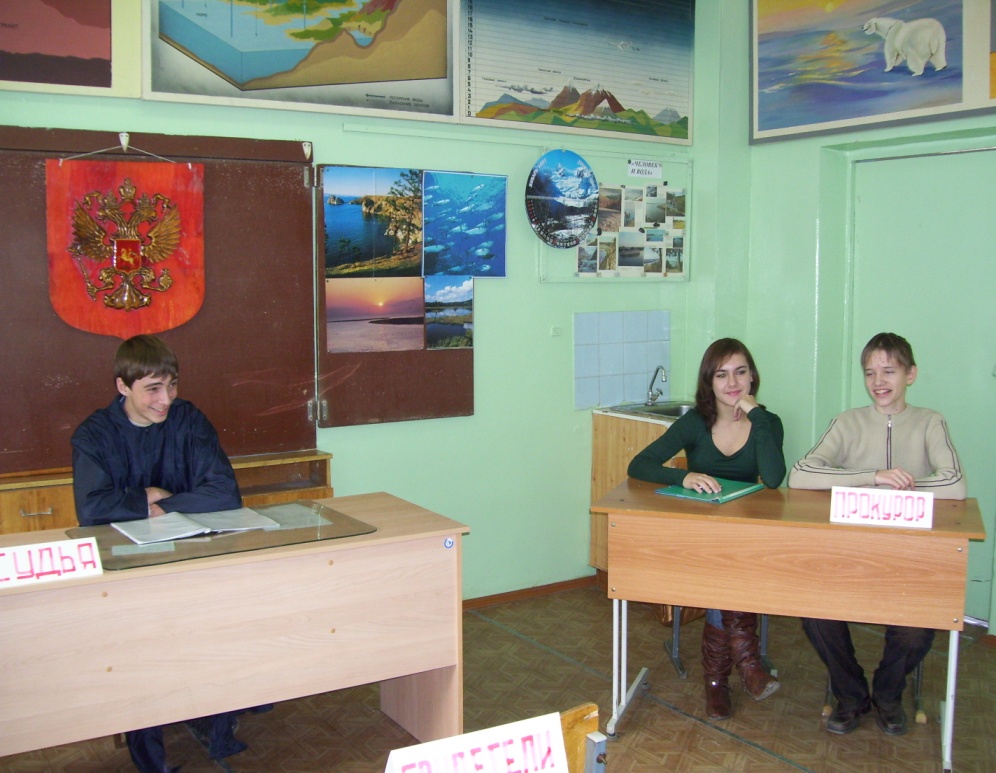 ПОТЕРПЕВШАЯ -ВОДА:
ОБВИНИТЕЛЬНОЕ СЛОВО ВОДЫ,
			В АДРЕС  ЧЕЛОВЕКА.
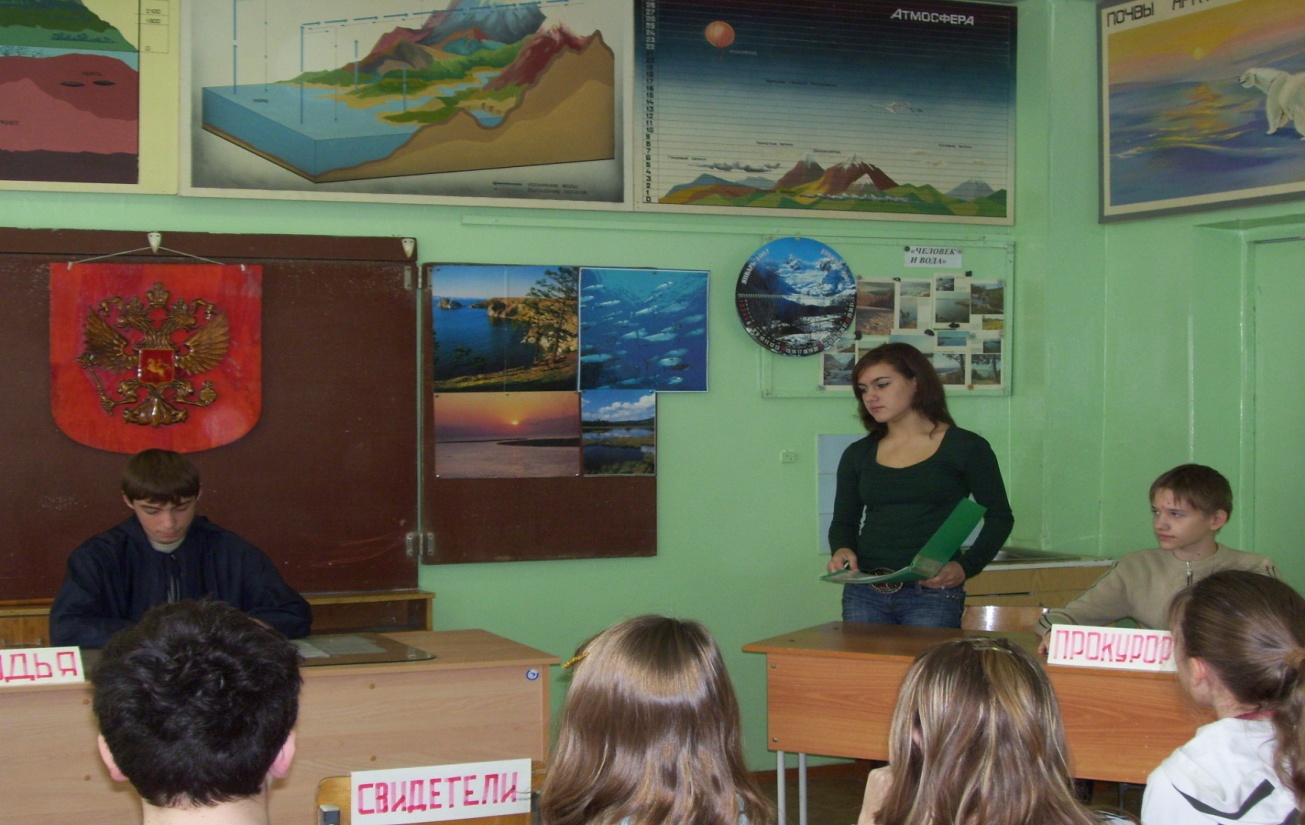 ПОДСУДИМЫЙ-ЧЕЛОВЕК
СЛОВО ПОДСУДИМОГО-ЧЕЛОВЕКА,
		 В СВОЮ ЗАЩИТУ.
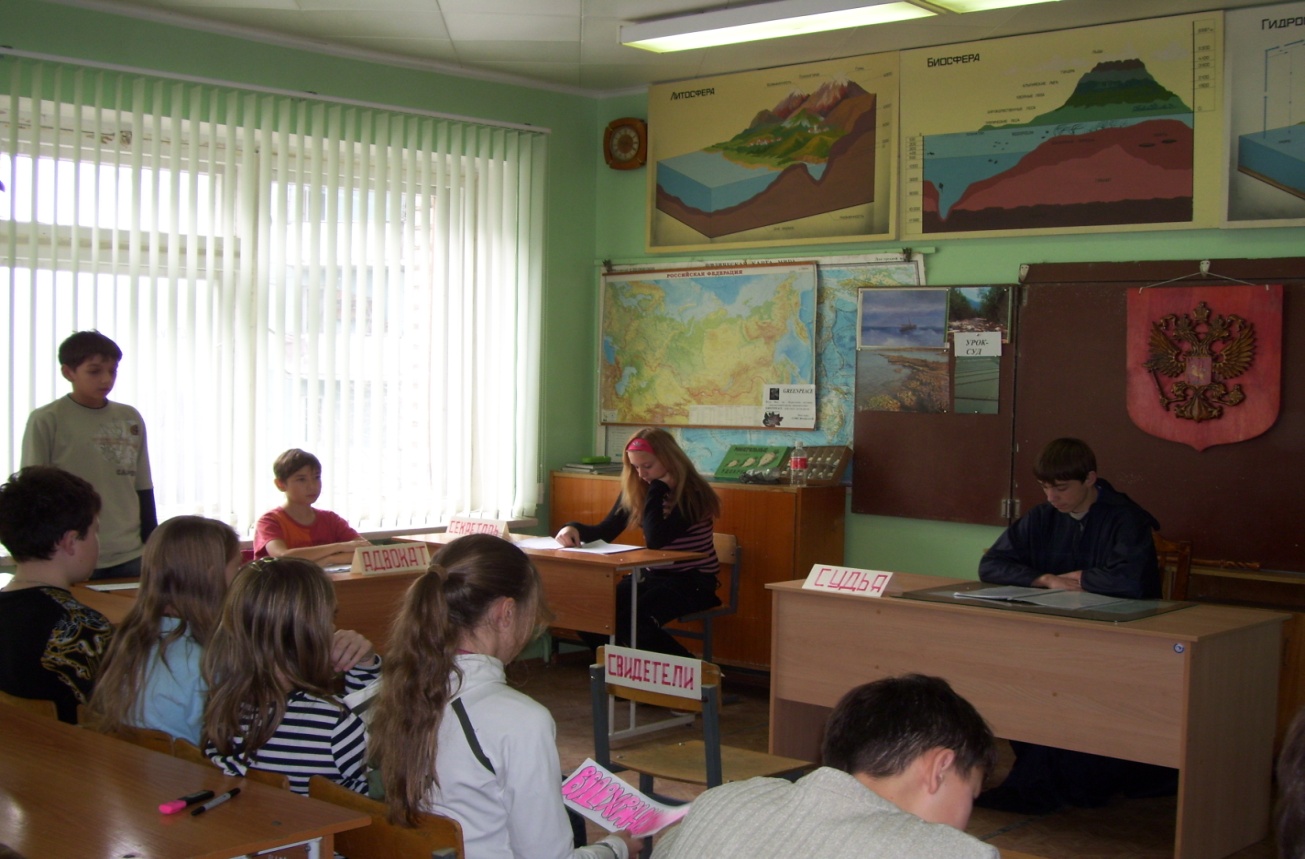 СВИДЕТЕЛИ:
РЕКА;
ВОДОХРАНИЛИЩЕ;
КАНАЛ;
ПОДЗЕМНЫЕ ВОДЫ
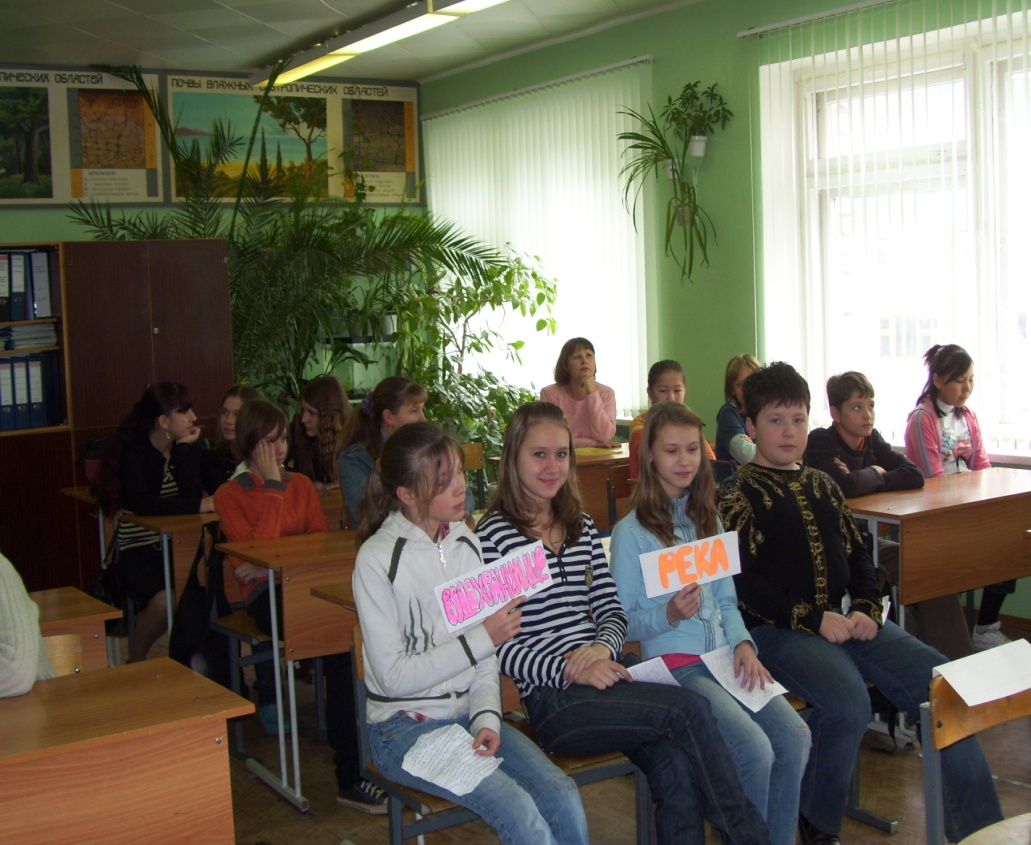 ИТОГ  УРОКА:
ВЫНЕСЕНИЕ ПРИГОВОРА;
ПОДВЕДЕНИЕ ИТОГОВ.
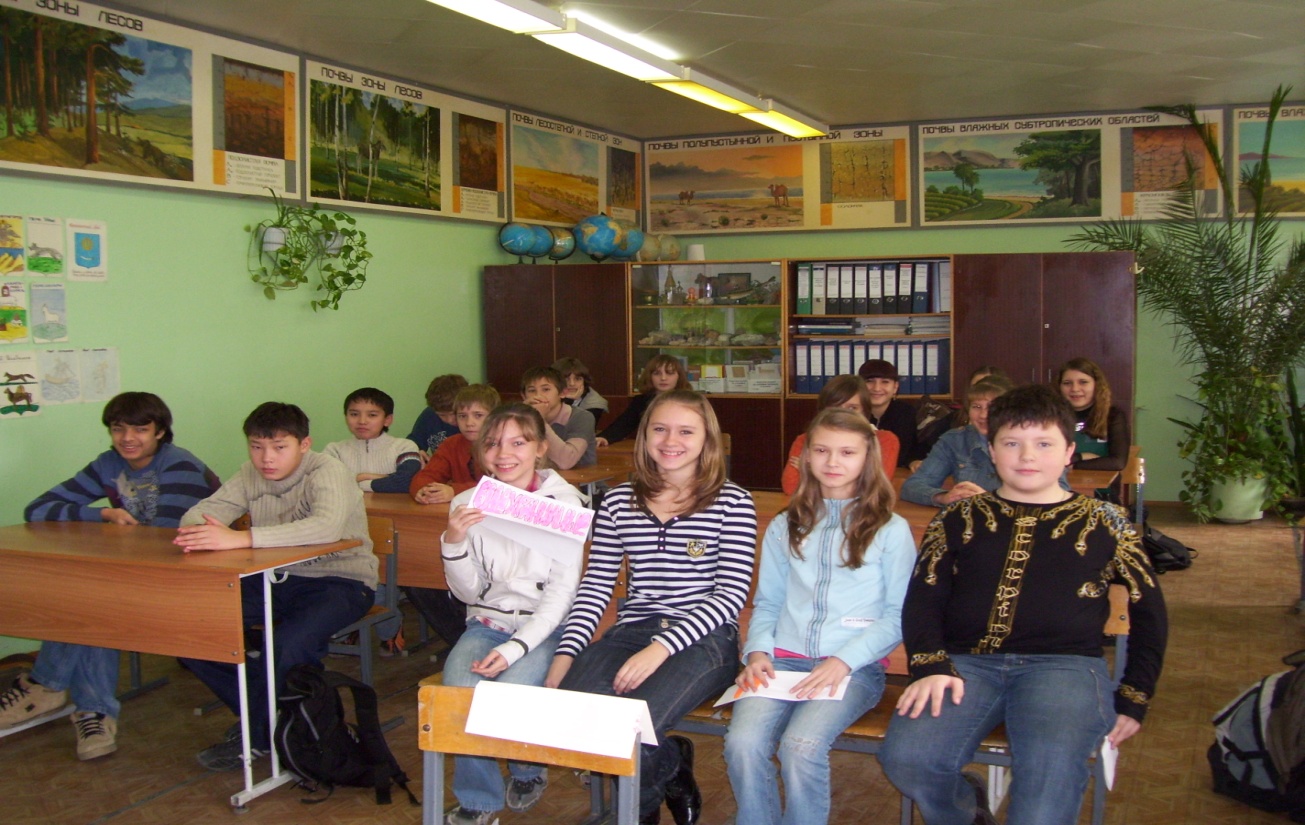